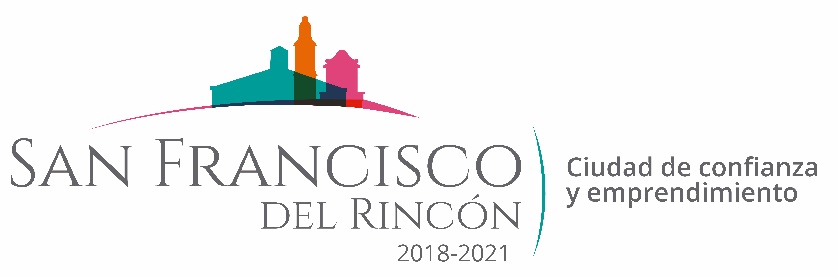 REPORTE MES DE NOVIEMBRE
MAQUINARIA
RENIVELACION EN LA COMUNIDAD LAS TORTUGAS AL MOGOTE
FECHA TERMINO
CANTIDAD
UNIDAD
CONCEPTO
FECHA INICIO
M2
27/11/2019
29/11/2019
CAMINO
10,800
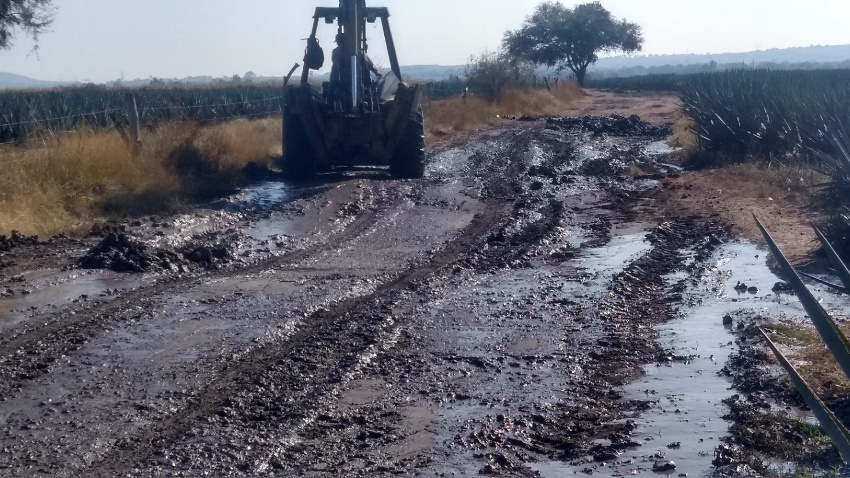 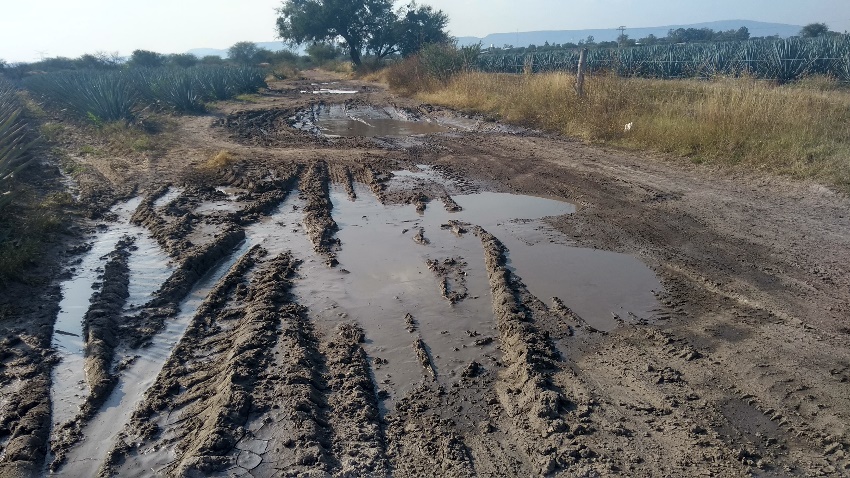 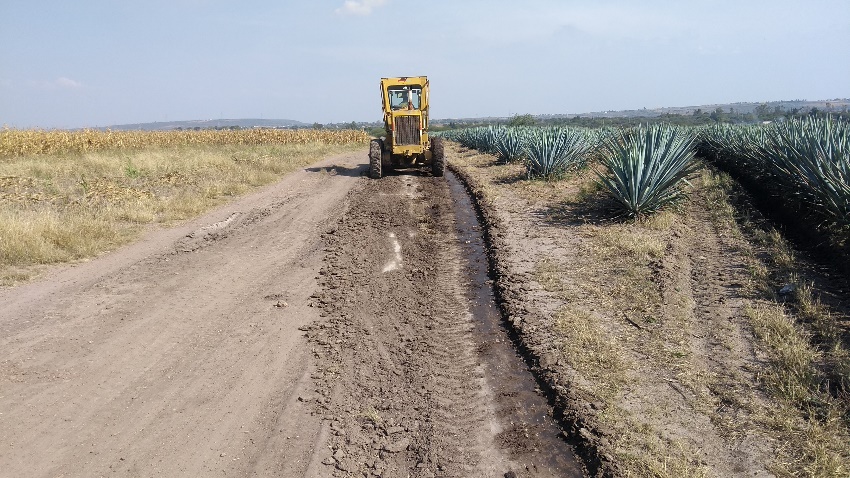 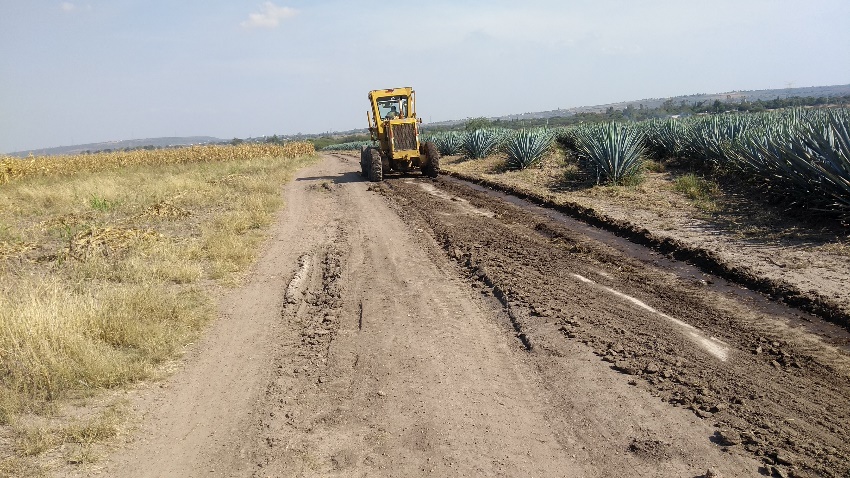